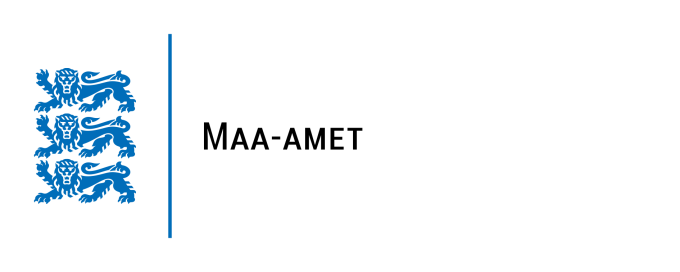 Aadressiandmed 2017
Mall Kivisalu   	
GIS päev 
Rahvusraamatukogus 
15.11.2017
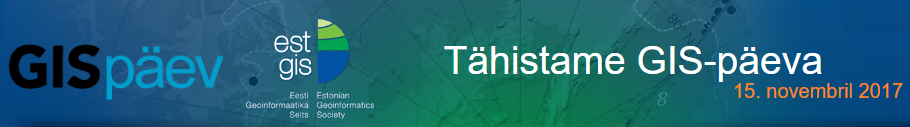 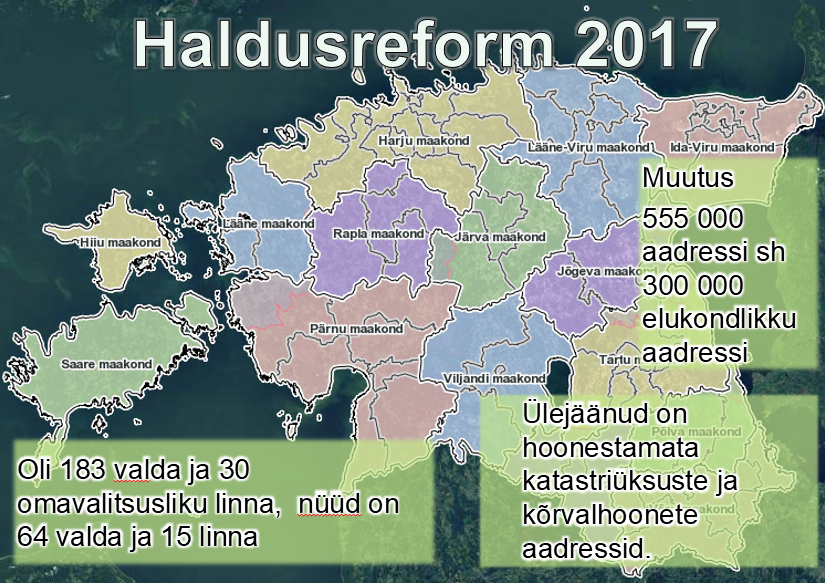 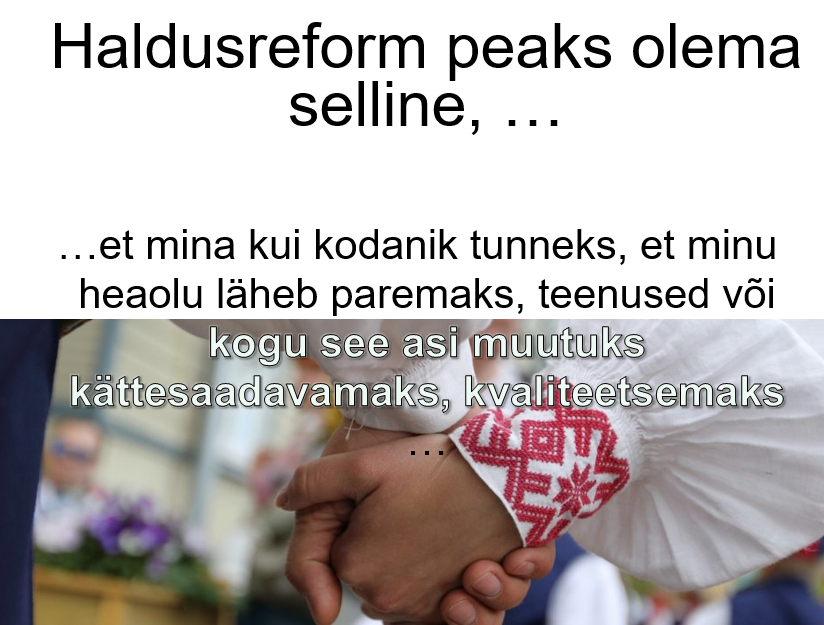 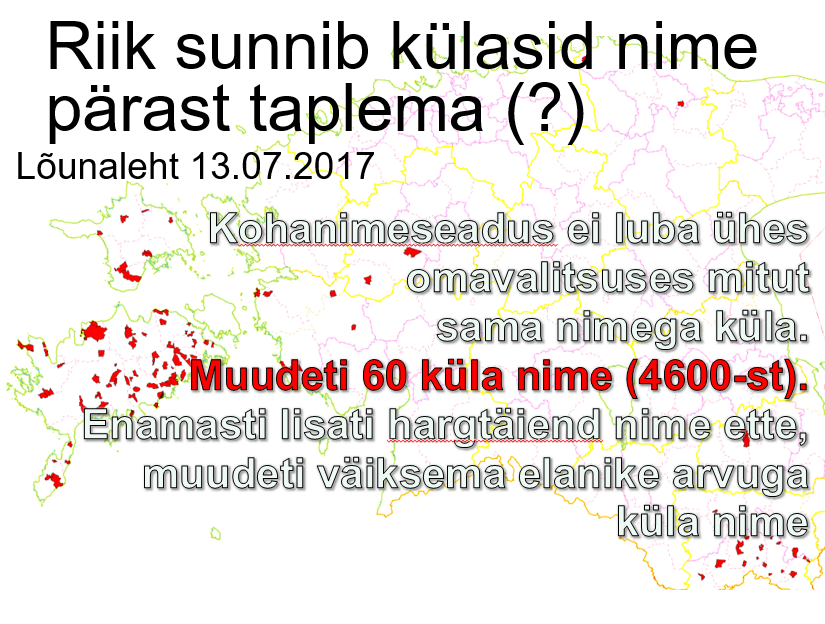 Näiteid külanimede muutuste kohta
Keskvere küla	Pöide-Keskvere küla 	8 in
Kõnnu küla		Püha-Kõnnu küla 		23 in
Harju küla			Pühalepa-Harju küla	16 in
Nõmme küla		Reigi-Nõmme küla		5 in
Mikita küla		Rogosi-Mikita küla		3 in
Pulli küla			Põdramõtsa küla 		1 in
Rannaküla		Rooglaiu küla				13 in
Aruküla				Rootsi-Aruküla				8 in
Matsi küla			Rõuge-Matsi küla 		27 in
Salevere küla	Salavere küla				5 in
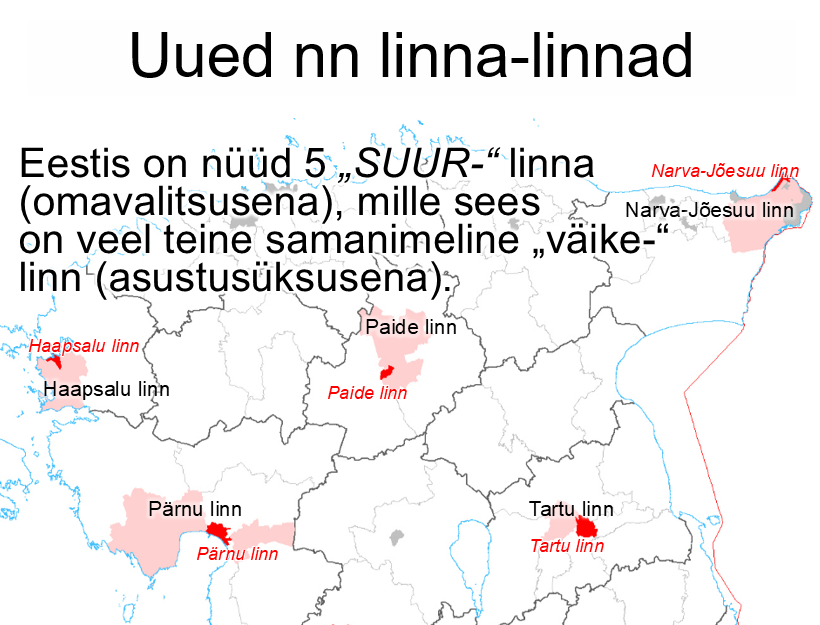 Uued aadressid vajavad harjumist
…osadega on aga üsna võimatu harjuda. 
Näiteks kui aadressis tuleb kaks korda kirjutada “Paide linn”.
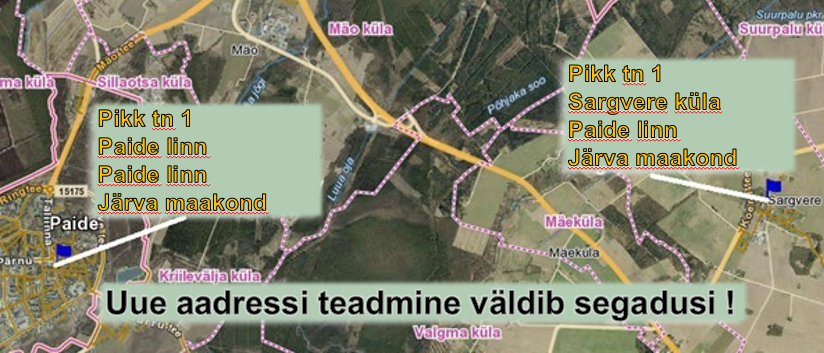 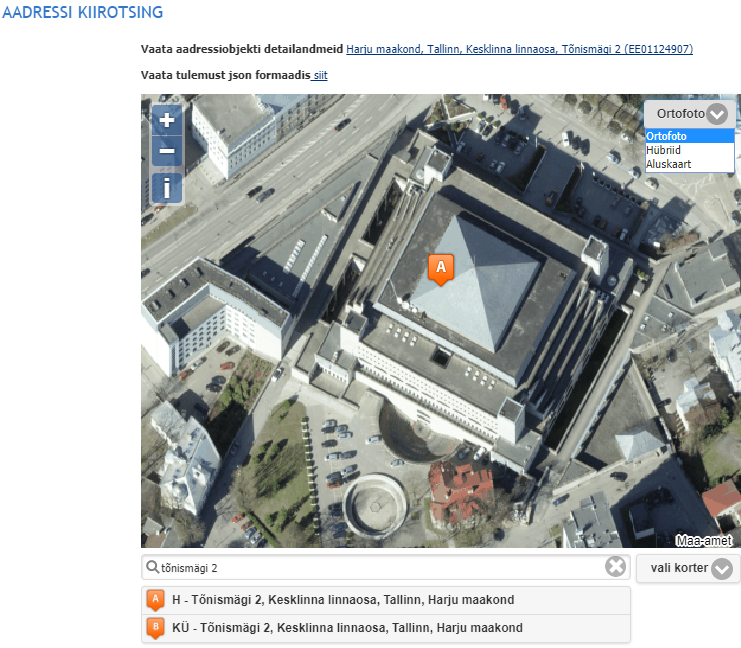 In-ADS
Saab oma veebilehele integreerida
Kiire otsingu võimalus
Eesti- ja inglise keelne arendusjuhend
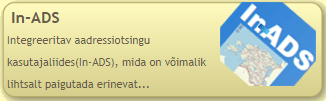 Haldusreform toob kõige rohkem aadressimuutusi Saaremaal
20.10.2017 21:18 ERR
Liidetavate omavalitsuste elanikest saavad paljud endale uues omavalitsuses ka uue aadressi. Kõige rohkem aadressimuutusi tuleb Saaremaal.
Saaremaal 37 külal uus nimi. "Kui näiteks Kuressaares oli siiani aadressiks Saare maakond, Kuressaare linn. Siis nüüd see aadress on Saare maakond, Saaremaa vald, Kuressaare linn.
Aadressimuutus tekitab tüli
12. oktoober 2017 0:04 Valgamaalane
…Praegu Palupera vallas, varsti Otepää vallas.
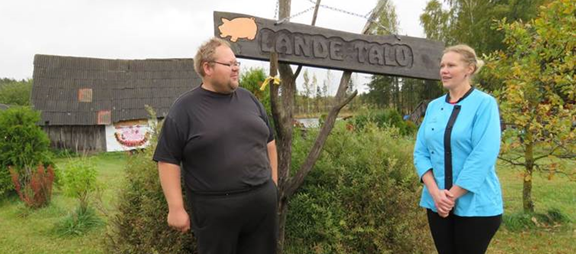 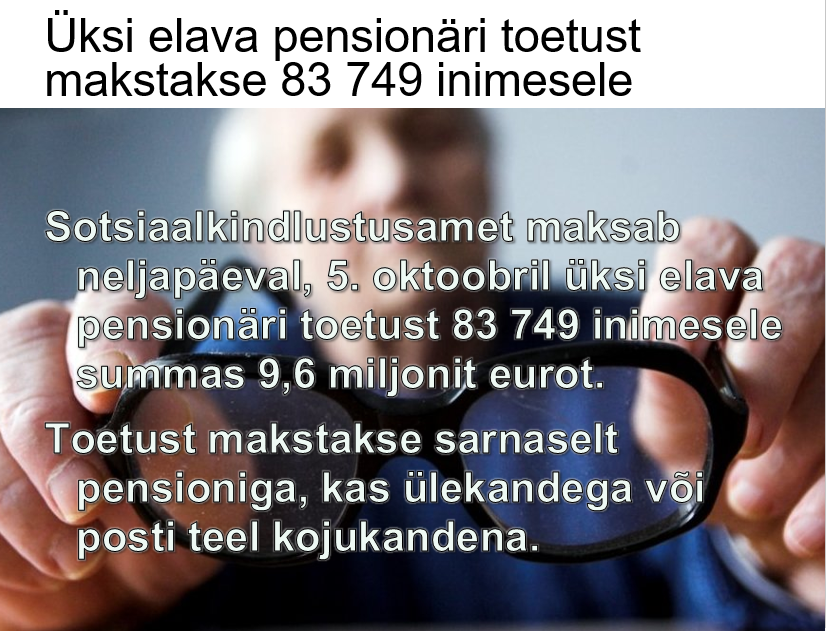 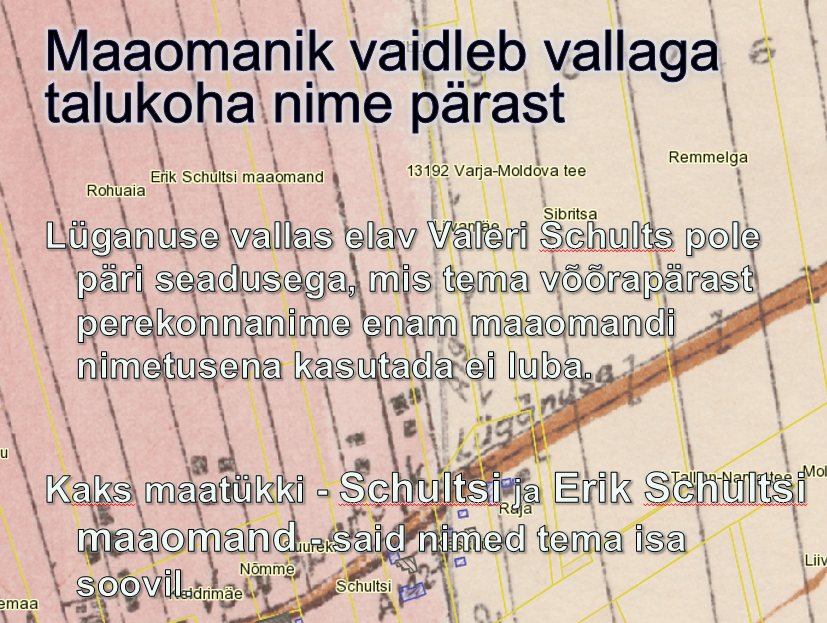 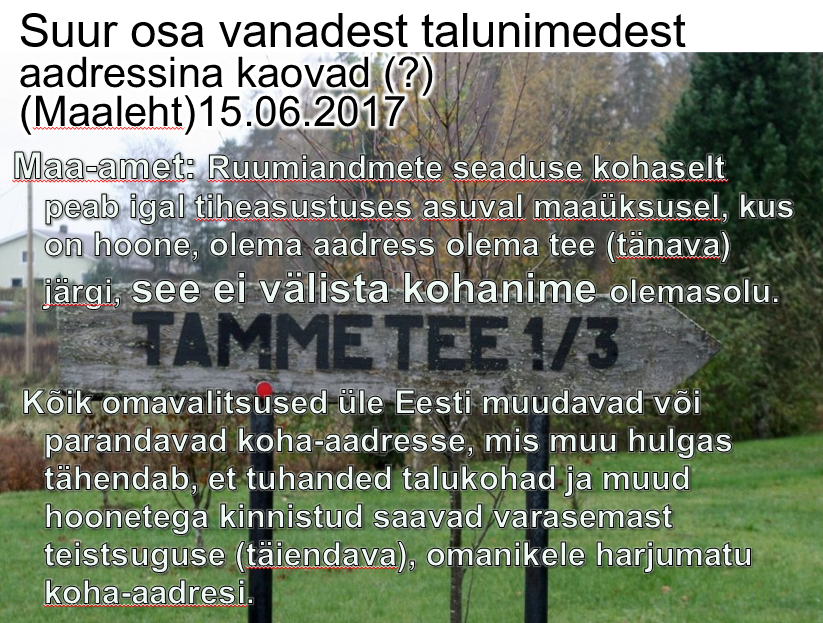 Nagu kaks tilka vett: Tartu kahes servas on Kaupmehe tänav
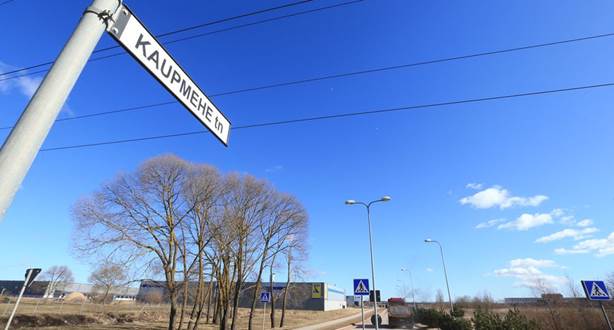 (Postimees)
20. märts 2017 23:55
Tartu linnas ja selle naabervaldades 
on hulk ühe nimega tänavaid. 
Neid tuleb veel juurde, kui ülikoolilinnaga liituvad Tähtvere ja Luunja vald.
Tartus Ropka tööstusrajoonis Kaupmehe tänaval pole veel ühtegi hoonet. Selle tänava servas tegutseva Kaupmehe hulgilao aadress on aga Tehnika 15.
Kuid ülikoolilinna külje all Tartu vallas Vahi aleviku servas asub teinegi Kaupmehe tänav ning see on üsna rahvarohke koht: üks väiksem kortermaja teise kõrval, kena kollase pingiga Kaupmehe-nimeline bussipeatuski olemas.
ADS-is on aadressikohad
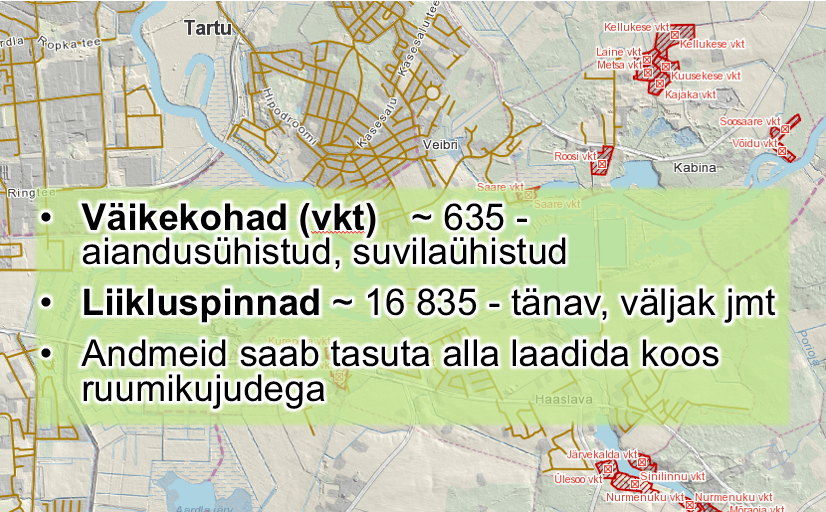 ADS-is on aadressiobjektid
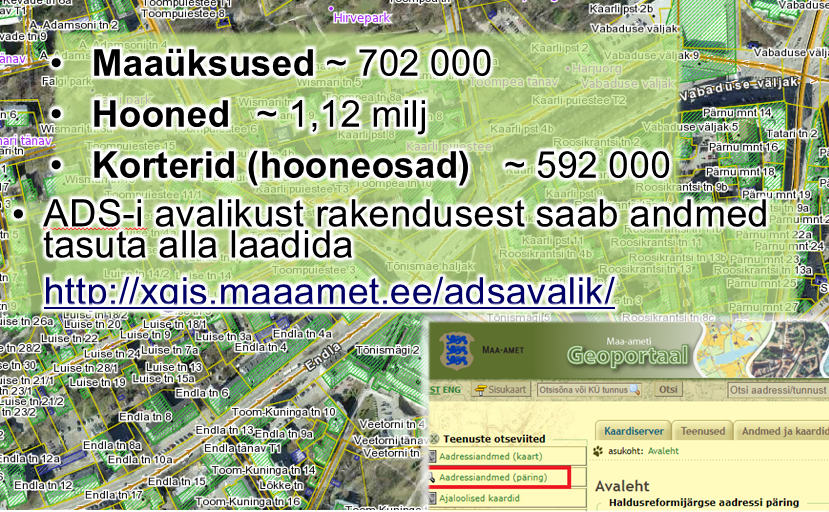 Aadressiandmete käsiraamat
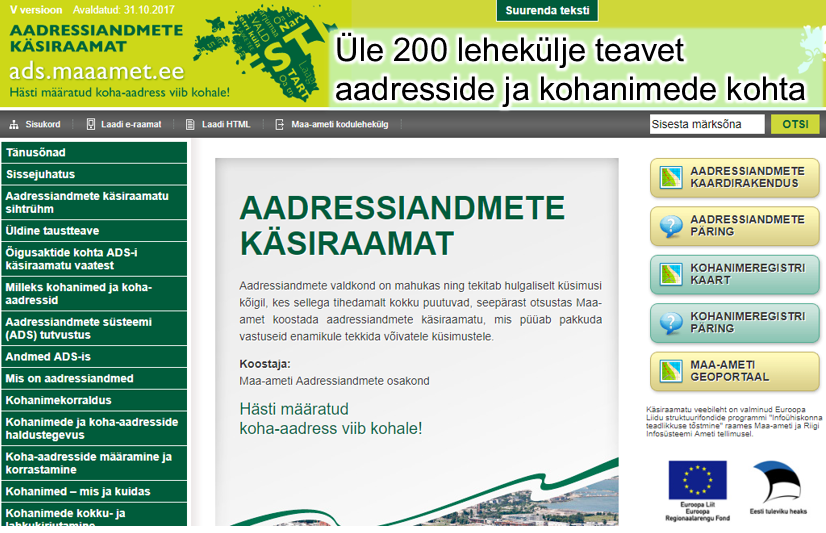 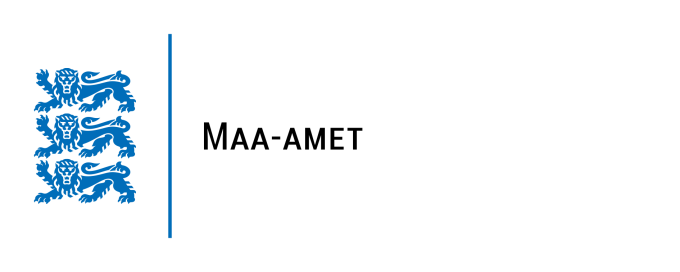 Aitäh!
Mall Kivisalu
Mall.Kivisalu@maaamet.ee
6750852
Maa-amet, aadressiandmete osakond

Täiendav teave: http://geoportaal.maaamet.ee/